PROGRAMA DE
EDUCACIÓN
FINANCIERA
SABER MÁS CONTIGO
Objetivo general del programa
Contribuir a mejorar los conocimientos,  aptitudes y hábitos financieros de los colombianos.
Objetivos específicos
Comprender los conceptos financieros básicos.
Generar aptitudes para la administración de los recursos (planeación, ahorro, crédito).
Fomentar hábitos financieros saludables.
2
Módulo 1 
Presupuesto
Módulo 2
Ahorro y plan financiero
Contenido del programa
Módulo 4
Productos y
Servicios financieros
Módulo 3 
Crédito
3
Presentación
¿Quiénes, dónde, cuándo y por qué?
4
Sigamos las Reglas
5
Módulo 
Presupuesto
6
Objetivos del módulo
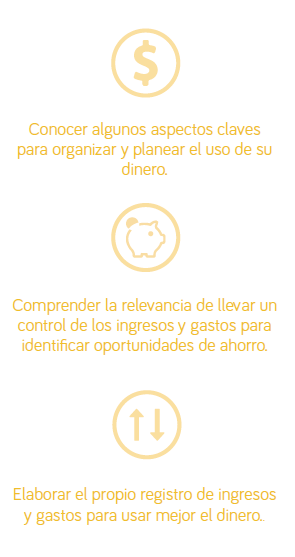 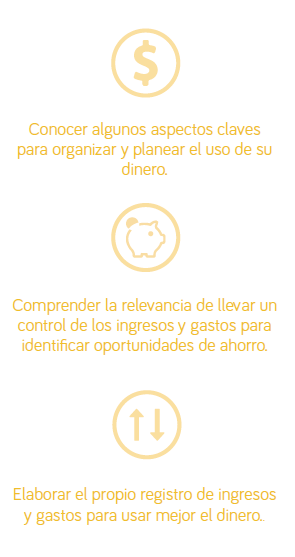 Conocer algunos aspectos claves para organizar y planear el uso de su dinero.
Elaborar el propio registro de ingresos y gastos para usar mejor el dinero.
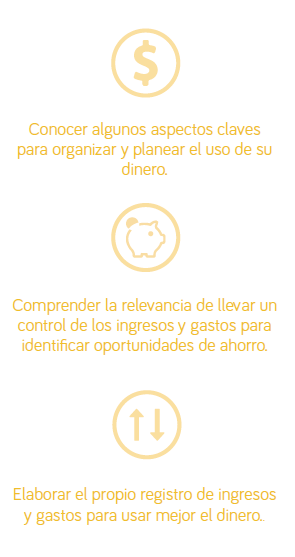 Comprender la relevancia de llevar un control de los ingresos y gastos para identificar oportunidades del ahorro.
7
¿Qué es la Educación Financiera?
8
Educación Financiera es…

La capacidad de administrar el dinero que se gana.

El conocimiento y comprensión de los productos y conceptos financieros para tomar decisiones informadas.
9
…Para mejorar sus finanzas!
Actuar con propósito
Planear para lograr metas
Cuatro Reglas de Oro
Constancia para seguir un plan
Apoyo de las instituciones financieras
10
Caso de Sonia
“La verdad nunca puse atención cuando escuchaba hablar sobre el manejo adecuado del dinero. Nunca hice caso porque creía que tenía el control, que todo estaba en perfecto orden. Hoy, con mi hijo en el colegio, los gastos han aumentado y me doy cuenta de que nunca he tenido la información necesaria para manejar mis finanzas personales. Solo me enfoqué en gastar día a día, sin pensar en el futuro”, confiesa Sonia entre suspiros. Ella perdió su empleo a finales de año y se fue a vivir a casa de sus padres.

También expresa: “Mi idea era que todo lo relacionado con las finanzas resultaba difícil y hasta aburrido, así que el tema no formaba parte de mi vida ni de mis conversaciones. Ahora, por supuesto que me interesa saber cómo puedo enfrentar mis deudas y aprender lo que me sirva para optar por lo que más me convenga y evitar endeudarme demasiado. Cada vez que me reúno con familiares y amigos no perdemos la oportunidad de darnos uno que otro consejo para hacer frente a los problemas económicos”. Actualmente, Sonia sigue buscando trabajo para cubrir sus gastos personales y los de su hijo.
11
Caso de Sonia
¿Por qué creen que Sonia llegó a esta situación? 
(Por no tener un control del dinero, gastar sin planear, etc.)

¿Qué hubiera podido hacer mejor? 
(Hacer un presupuesto, ahorrar, etc.)
12
Actividad 2: 

Presupuesto de Sonia
13
Ingresos fijos
Enero
Febrero
Marzo
Gastos Fijos
Enero
Febrero
Marzo
Sueldo Mensual
$600.000
Arriendo
$200.000
Servicios
$59.500
Comida
$100.000
Ingresos Variables
Enero
Febrero
Marzo
Transporte
$100.000
Venta de productos
$40.000
Cuidar al vecinito
$20.000
Total de 
Gastos Fijos
$459.500
Total de ingresos
$660.000
Gastos Variables
Enero
Febrero
Marzo
Diversión
$50.000
Preguntas: 

¿Consideran que está completa la información de la columna de gastos fijos? ¿Qué otras cosas añadirían?

¿Qué dificultades se pueden presentar cuando los gastos quedan así de generales?
Otros
$100.000
Total de Gastos 
Variables
$150.000
Total de Gastos
(Fijos + Variables)
$609.500
= Dinero disponible
(total de ingresos 
Total de gastos)
$50.500
14
Actividad 3: 

Gastos Hormiga
15
Gastos Hormiga…
Son aquellos pequeños gastos de los que casi no nos damos cuenta, pero que si los sumamos son una cantidad enorme. Algunos ejemplos son: dulces, gaseosas, tintos, chicles y empanadas, entre otros.
¿En una semana cuántos de estos gastos tienen?
16
Actividad 4:

Mi Presupuesto
17
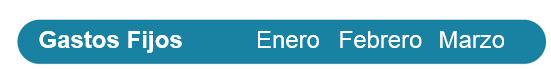 Ingresos fijos
Enero
Febrero
Marzo
Gastos Fijos
Enero
Febrero
Marzo
Ingresos Variables
Enero
Febrero
Marzo
Total de 
Gastos Fijos
Total de ingresos
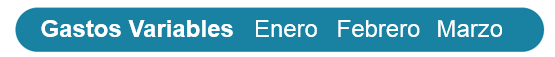 Gastos Variables
Enero
Febrero
Marzo
Un presupuesto sirve para:

Ayudarnos a saber en qué vamos a gastar nuestro dinero.
Saber cuánto podemos gastar en determinados rubros y así evitar que gastemos de más.
Ver con claridad cuánto podemos destinar para protegernos en caso de adversidad.
Total de Gastos 
Variables
Total de Gastos
(Fijos + Variables)
= Dinero disponible
(total de ingresos 
Total de gastos)
18
Actividad 5: 

Exprese algunas de las dificultades que tiene para organizar su presupuesto.
19
Consejos importantes:
Recuerde que para mantener un presupuesto en equilibrio se debe:

Ajustar los gastos a los ingresos: ¡no gastar más de lo que se tiene!

Involucrar a toda la familia. Así todos sabrán cuánto dinero hay en realidad y no gastarán más.

No olvide que el ahorro forma parte de un egreso constante y programado. Cada quien decide cuánto va a ahorrar cada mes.
¿Qué aprendió en este módulo y con qué se queda de esta experiencia?
20
Presentación
¿Quiénes, dónde, cuándo y por qué?
21
Sigamos las Reglas
22
¿Qué es la Educación Financiera?
23
Educación Financiera es…

La capacidad de administrar el dinero que se gana.

El conocimiento y comprensión de los productos y conceptos financieros para tomar decisiones informadas.
24
Módulo 
Ahorro y plan financiero
25
Objetivos del módulo
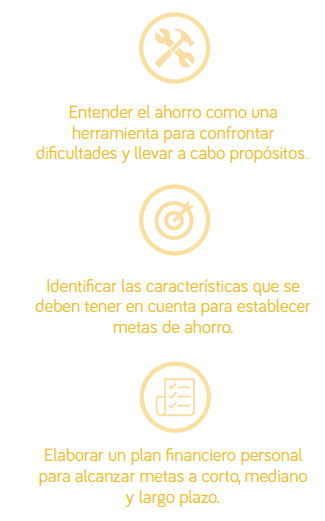 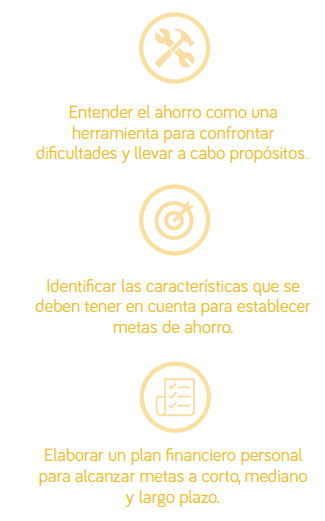 Identificar las características que se deben tener en cuenta para establecer metas de ahorro.
Entender el ahorro como una herramienta para confrontar dificultades y llevar a cabo propósitos.
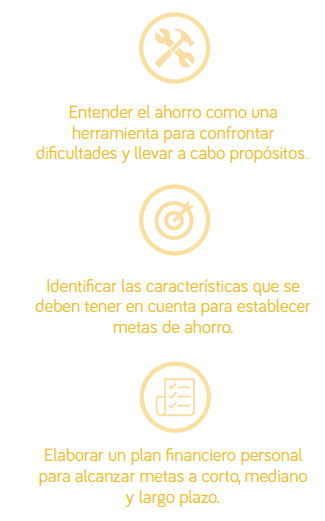 Elaborar un plan financiero personal para alcanzar metas a corto, mediano y largo plazo.
26
Historia de Flor
Flor no entendía la importancia del ahorro. Conforme recibía su quincena, la repartía en los gastos fijos y el sobrante lo destinaba a sus antojitos, como joyas, lentes oscuros y maquillaje. Fue hasta cuando su mamá enfermó que sustituyó las compras compulsivas por consultas y medicamentos:
"Fue con la enfermedad de mi mamá que dejé de comprar lo que en realidad no me hacía falta. Además de mis antojos también gastaba de más en salidas a cine, comidas fuera de casa… en fin, en todo lo que se pudiera presentar los fines de semana bajo el argumento de ‘para eso trabajo’. …
27
Continuación historia de Flor:
Hace dos años a mi mamá le detectaron diabetes e hipertensión, problemas de salud que le impidieron seguir trabajando, dejándome a mí como el único ingreso de mi familia; todo ello, sumado a que debíamos pagar consultas, medicamentos y alimentos especiales para su dieta. 

Fue en ese periodo cuando pensaba en el ayer, en los días en los que me sobraba dinero en las quincenas.

 Digo, no eran grandes cantidades, pero sí las suficientes para guardar por lo menos $50.000. Las enfermedades no avisan, simplemente llegan y si no estás preparada para enfrentarlas, es terrible".
¿Están preparados para enfrentar la enfermedad de sus padres o pareja?
¿Están preparándose para su propia vejez?
28
Las metas de ahorro…
Son la razón para guardar o acumular dinero, estas deben ser:
Concretas
Alcanzables
Tener un tiempo definido
Para cumplirlas se debe hacer un plan de ahorro…
29
Actividad 1 :

¿Cuál es su propósito de ahorro?
30
Para hacer un plan de ahorro…
Defina sus metas de ahorro. 

Planee el tiempo (en meses) en el que desea cumplirlas.

Defina el monto de sus metas.

Calcule cuánto debe ahorrar cada mes para lograrlas. Esto se hace al dividir el monto total entre el tiempo en el que desea cumplirlas.

Compare con su capacidad de ahorro para saber si es posible hacer ese ahorro o necesita más plazo para lograrlo o reducir algunos gastos innecesarios.
31
¿Cuál es su meta de ahorro?
Ejemplo plan de ahorro…
¿En cuántas quincenas lo lograré?
¿Cuánto puedo ahorrar en la quincena?
¿Cuánto cuesta?
Meta
¿Cómo lo lograré?
Reduciendo gastos
en cosas que no 
necesita:

Alimentos: Gaseosas
Empanadas y 
Golosinas ($35.000)

Manicure y 
Decoración de uñas
($15.000)
$ 500.000
$ 50.000
10 (5 meses)
Comprar una sala en diciembre
32
Actividad 2 : 

Elaborar el propio plan de ahorro
33
Mi plan de ahorro…
¿En cuántas quincenas lo lograré?
¿Cuánto puedo ahorrar en la quincena?
¿Cuánto cuesta?
Meta
¿Cómo lo lograré?
34
Actividad 3 : 
Reflexión
¿Cuál es el propósito de mi plan de ahorro? 
¿De qué forma me propongo llevarlo a cabo en el día a día?  
¿Cuáles son las posibles dificultades que puedo enfrentar?
¿Cómo pienso que puedo superarlas?
35
Actividad 4 : 
Formas de Ahorro
¿Cuál es la forma en que ahorra actualmente (en alcancía, fondo de empleados, cuentas de ahorro, cadena, no ahorro, etc.)? 

¿Qué ventajas tiene la forma como ahorra? ¿Qué desventajas?
36
Los Mellizos
Andrés e Isabel son mellizos; sin embargo, manejan de forma muy distinta sus finanzas. 

A Isabel le gusta guardar su dinero en casa, debajo del colchón. Según ella: “Así lo tengo siempre a la mano”. No obstante, reconoce que al tenerlo tan cerca constantemente saca pequeñas cantidades para antojitos. 

También ha decidido participar en una “cadena” en su oficina. Con este sistema, cada dos meses recibe $160.000 a cambio de aportar $20.000 cada viernes. “Cuando llegan los $160.000 salgo de algunas deudas”, comenta Isabel, aunque reconoce que, de vez en cuando, quien paga la “cadena” se toma unos días de más para hacerlo.
37
Los Mellizos
Andrés, por su parte, cada mes sagradamente deja en su cuenta de ahorros el 10 % de lo que gana. Según él: “tener un fondito de ahorro me ha ayudado en momentos de crisis”. 

Reconoce que durante mucho tiempo ahorró en la casa en una alcancía. “Me gustaba la practicidad; sin embargo, solo una entidad financiera me ofrece la seguridad y el control de mi dinero. Adicionalmente, me pagan un interés por guardar mi dinero, algo que no pasaba con mi marranito”.
38
Maneras 
de ahorrar
Ahorro
Formal
Ahorro
Informal
En la casa (Alcancías, debajo del colchón)
En especies
Cadenas o natilleras
Grupos solidarios
Otros no vigilados
Banco
Cooperativas de ahorro
Fondo de pensiones
Fondo de empleados
39
Ventajas
y desventajas
ahorro 
informal
Ventajas
Desventajas
Se puede vender para obtener efectivo

El valor puede aumentar con el tiempo

Fácil acceso
Facilidad de gastar

No es seguro, está en riesgo de robo

No aporta al historial crediticio
40
Ventajas
Desventajas
Entidades vigiladas tienen cómo y con quién reclamar

Diferentes productos de ahorro, se puede ganar intereses

Menor tentación de retirar y gastar

Opción segura
Pueden cobrar comisiones, gastos de administración
Ventajas
y desventajas
ahorro formal
41
…Para mejorar sus finanzas!
¿Qué aprendió en este módulo y con qué se queda de esta experiencia?
Actuar con propósito
Planear para lograr metas
Cuatro Reglas de Oro
Constancia para adherirse al plan
Apoyo de las instituciones financieras
42
Presentación
¿Quiénes, dónde, cuándo y por qué?
43
Sigamos las Reglas
44
¿Qué es la Educación Financiera?
45
Educación Financiera es…

La capacidad de administrar el dinero que se gana.

El conocimiento y comprensión de los productos y conceptos financieros para tomar decisiones informadas.
46
Módulo 
Crédito
47
Objetivos del módulo
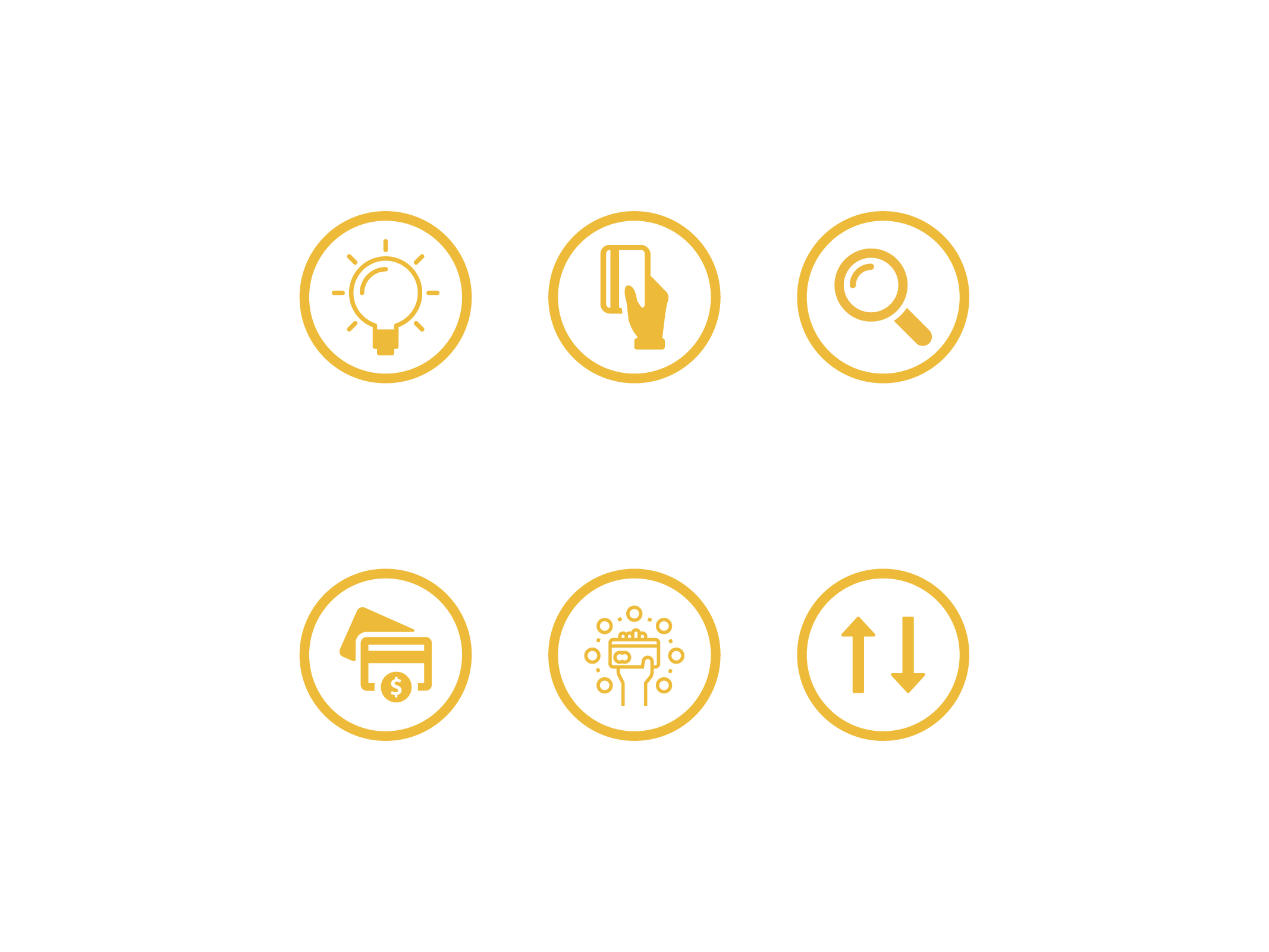 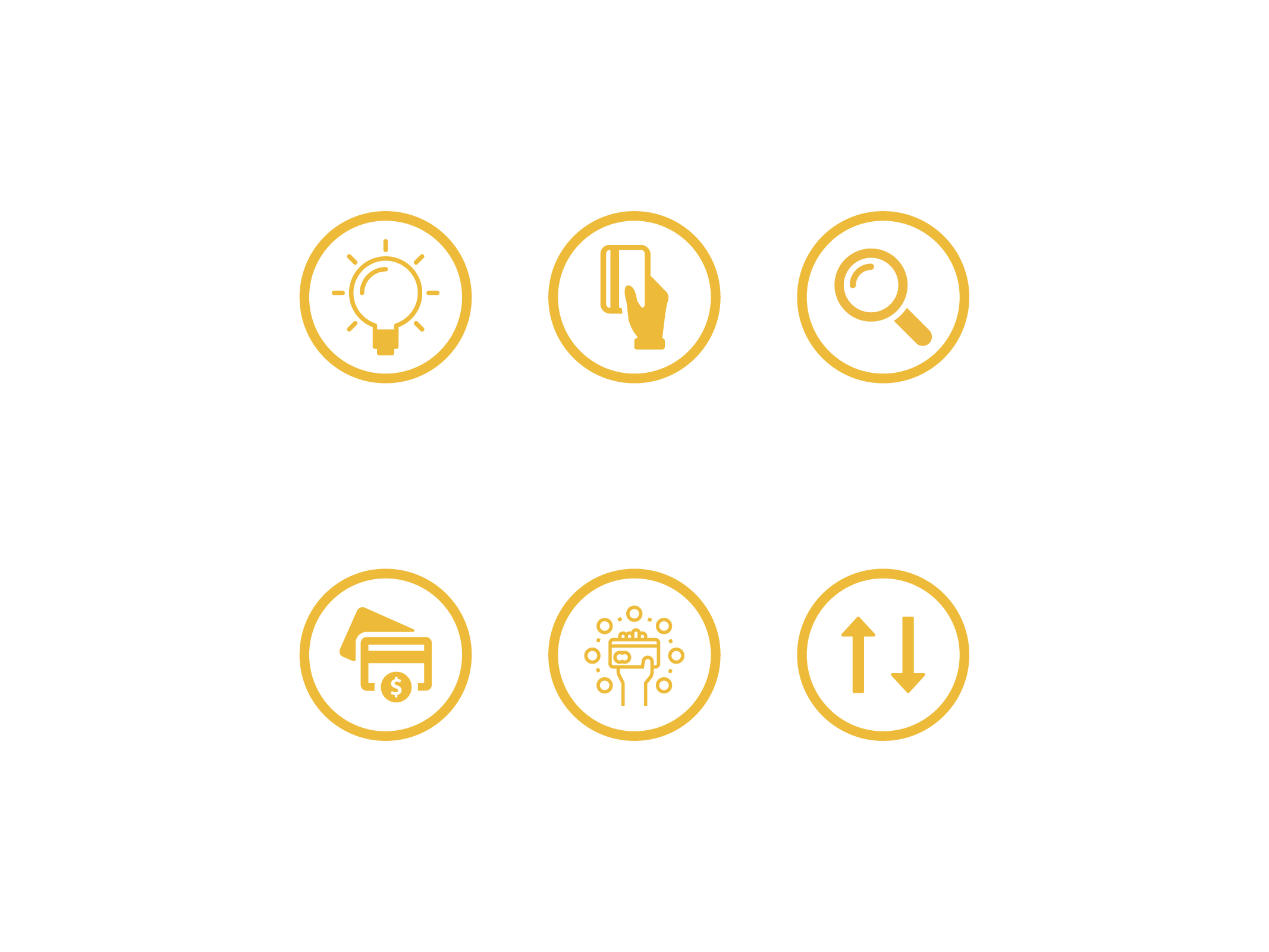 Entender la diferencia entre usar el dinero propio (ahorro) y el prestado (crédito).
Identificar los diferentes tipos de  créditos formales disponibles.
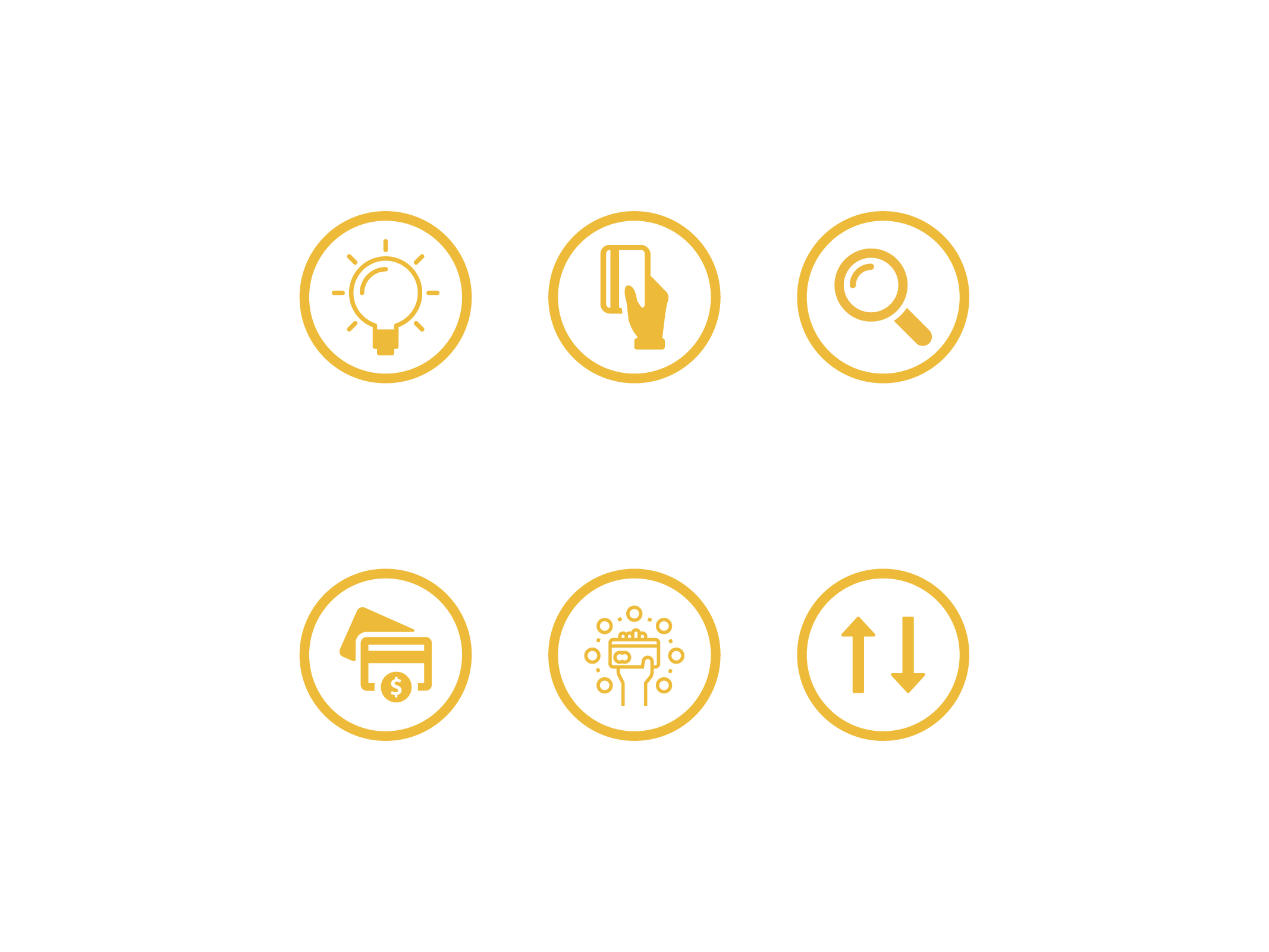 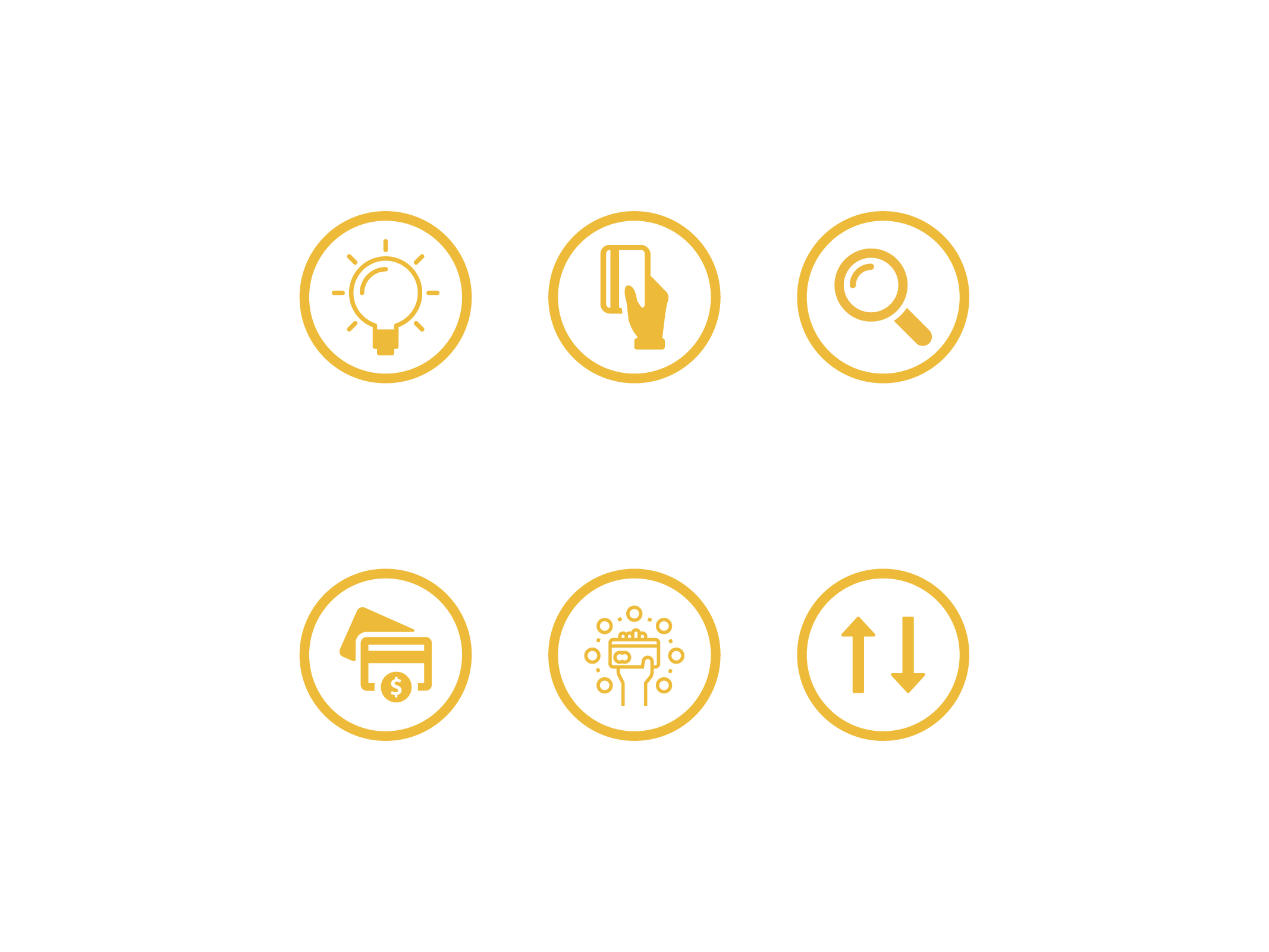 Comprender qué debemos saber antes de solicitar un crédito.
Reconocer las ventajas y desventajas de los créditos formales e informales.
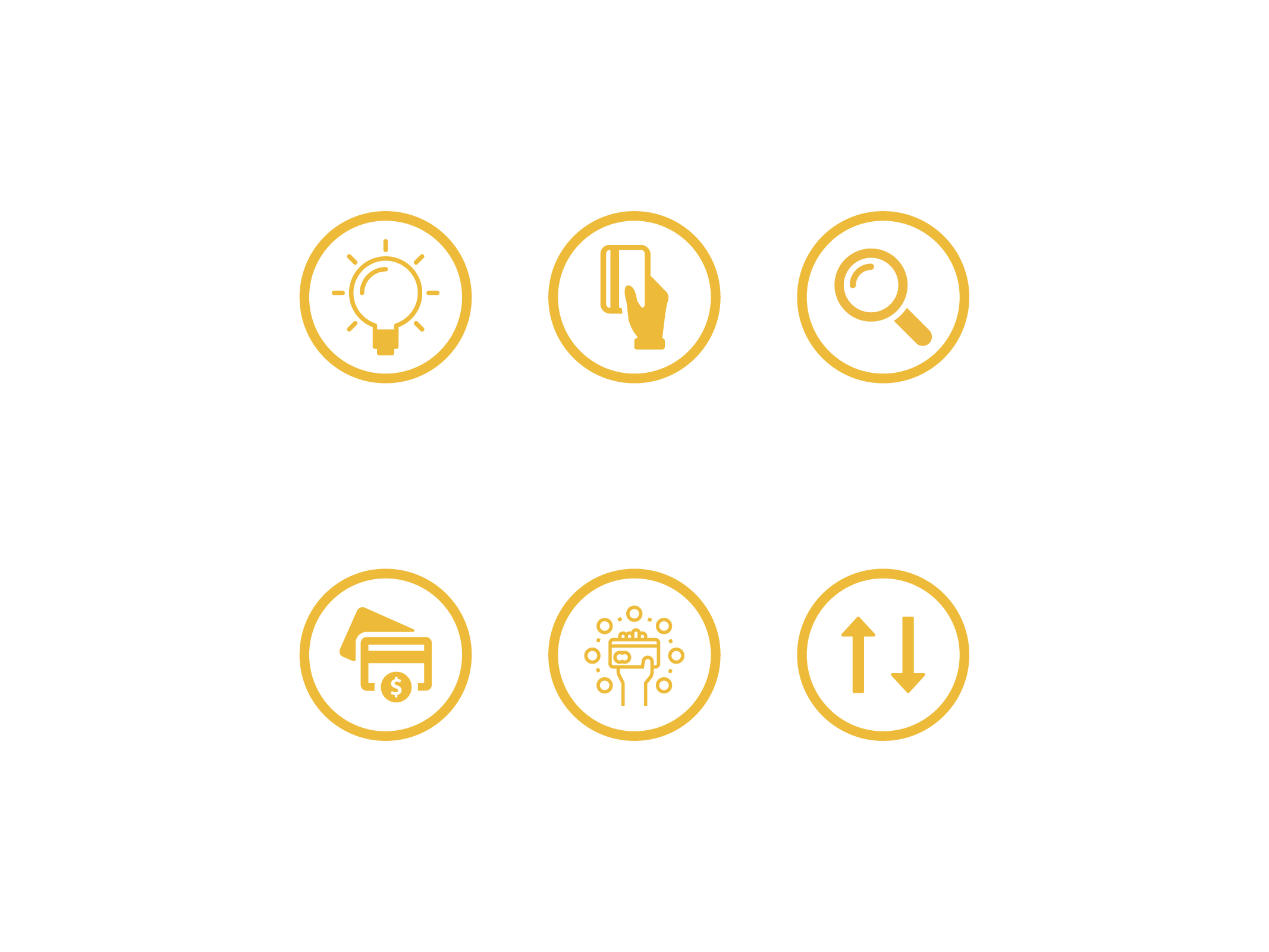 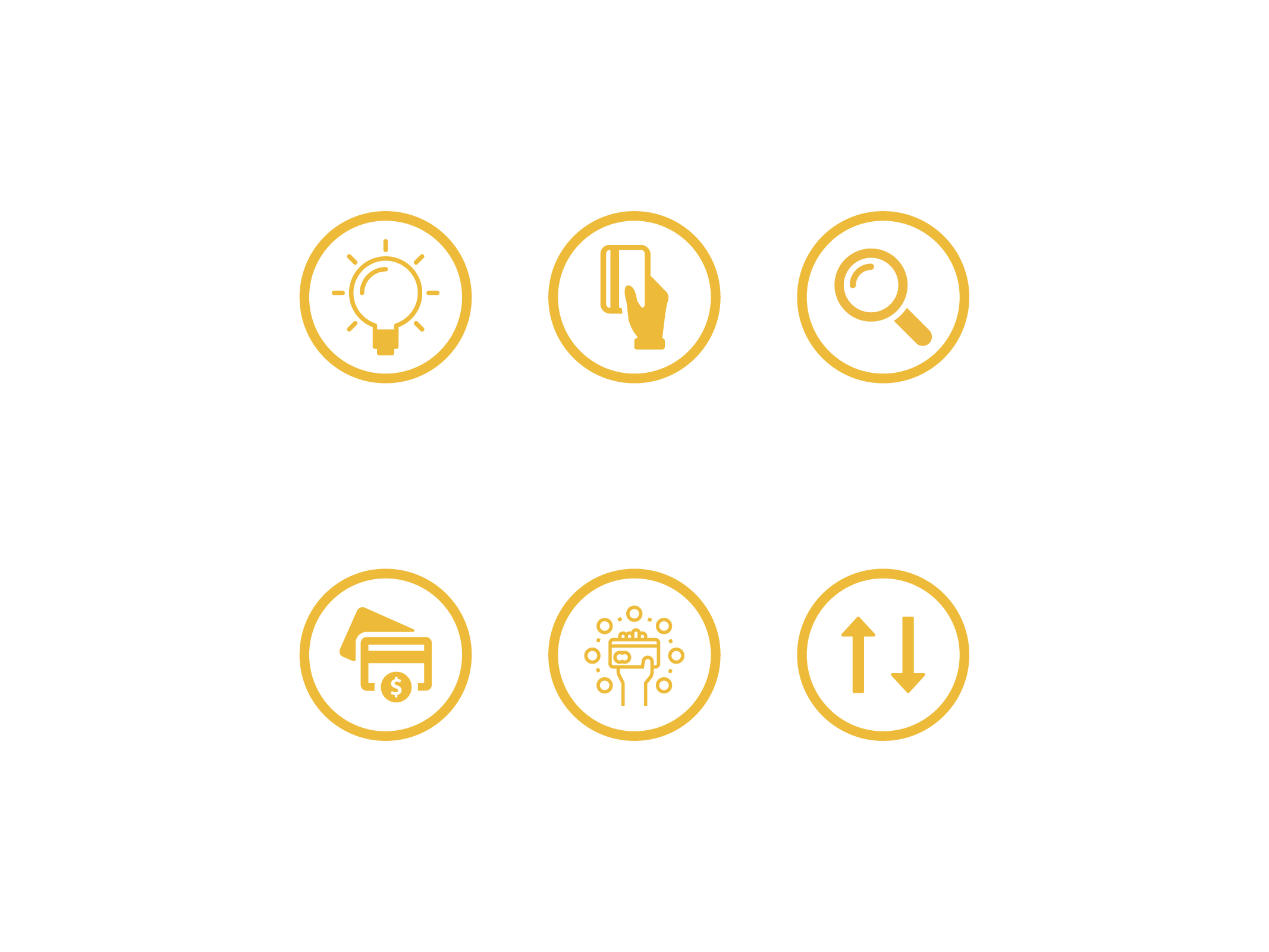 Identificar aspectos importantes para manejar adecuadamente un crédito.
Reflexionar sobre cuándo es conveniente pedir un crédito o cuándo no.
48
Preguntas clave:
¿Quién ha solicitado un crédito o un préstamo?

¿Para qué?
49
CRÉDITO FORMAL
Ventajas y
Desventajas
PRÉSTAMOS INFORMALES
50
Ventajas
51
Desventajas
52
Caso de Marcos
Marcos trabaja como supervisor en una cadena de supermercados. 
Lo acaban de trasladar a una sucursal que queda muy lejos de su casa. Tarda una hora y media en llegar por la mañana a trabajar y el mismo tiempo en regresar a su casa en la tarde en transporte público. 
Está desesperado, pues, aunque empezó a ahorrar desde hace cuatro meses para comprar un carro, todavía no ha juntado lo suficiente.
53
Actividad 1 : 

¿Qué le aconsejan hacer a Marcos? 

¿Por qué?
54
¿Cuál es la diferencia entre ahorro y crédito
Ahorro: no usar algo que tengo hoy para utilizarlo en el futuro.

Crédito: usar hoy el dinero que voy a ganar en el futuro.
Cuando se está interesado en un crédito…..
Se recomienda responder dos preguntas:

¿El bien o servicio que se va adquirir con esta deuda mejorará su calidad de vida?
¿Es mejor cumplir con la meta usando la capacidad de ahorro o la capacidad de pago?
Capacidad de pago = ingresos – (ahorro + gastos fijos + gastos variables)
Capacidad de ahorro = (capacidad de pago + ahorro)
55
Actividad 2 : 

La situación de Marcos
56
Ingresos
Gastos Fijos
Enero
Enero
Sueldo mensual
$850.000
Arriendo
$410.000
Total de ingresos
$850.000
Agua
$21.500
Luz
$25.000
Gas
$20.000
Presupuesto
de Marcos
Comida
$200.000
Ahorro
$50.000
Total de gastos fijos
$726.500
Gastos Variables
Enero
Galguerías
$23.800
Comida en la calle
$30.000
Médico
$20.000
Total de gastos variables
$73.800
Total de gastos (fijos+variables)
$800.300
= Dinero Disponible 
(Total ingresos - Total gastos)
$49.700
57
Calculemos
Ingresos de Marcos: $________________________
Sus gastos fijos + ahorro + gastos variables suman: $__________________
Por tanto, su capacidad de pago es $____________________ 
Su capacidad de ahorro es $________________________________
58
Actividad 3 :
¿Cuál sería la mejor solución para Marcos?
59
Consecuencias de no pagar a tiempo
Gastos adicionales 

Reporte a centrales de riesgo
Permanencia en el reporte negativo
Si la mora es inferior a dos años, el registro no podrá exceder el doble de la mora. Por ejemplo, si ésta es de 18 meses usted permanecerá reportado el doble del tiempo de la mora, contado a partir de la fecha de pago de la obligación; es decir, 36 meses.
Si por el contrario, la mora es superior a dos años (24 meses), usted estará reportado como máximo cuatro años, a partir de la fecha de pago de la obligación.
60
Alternativas para 
no entrar en mora
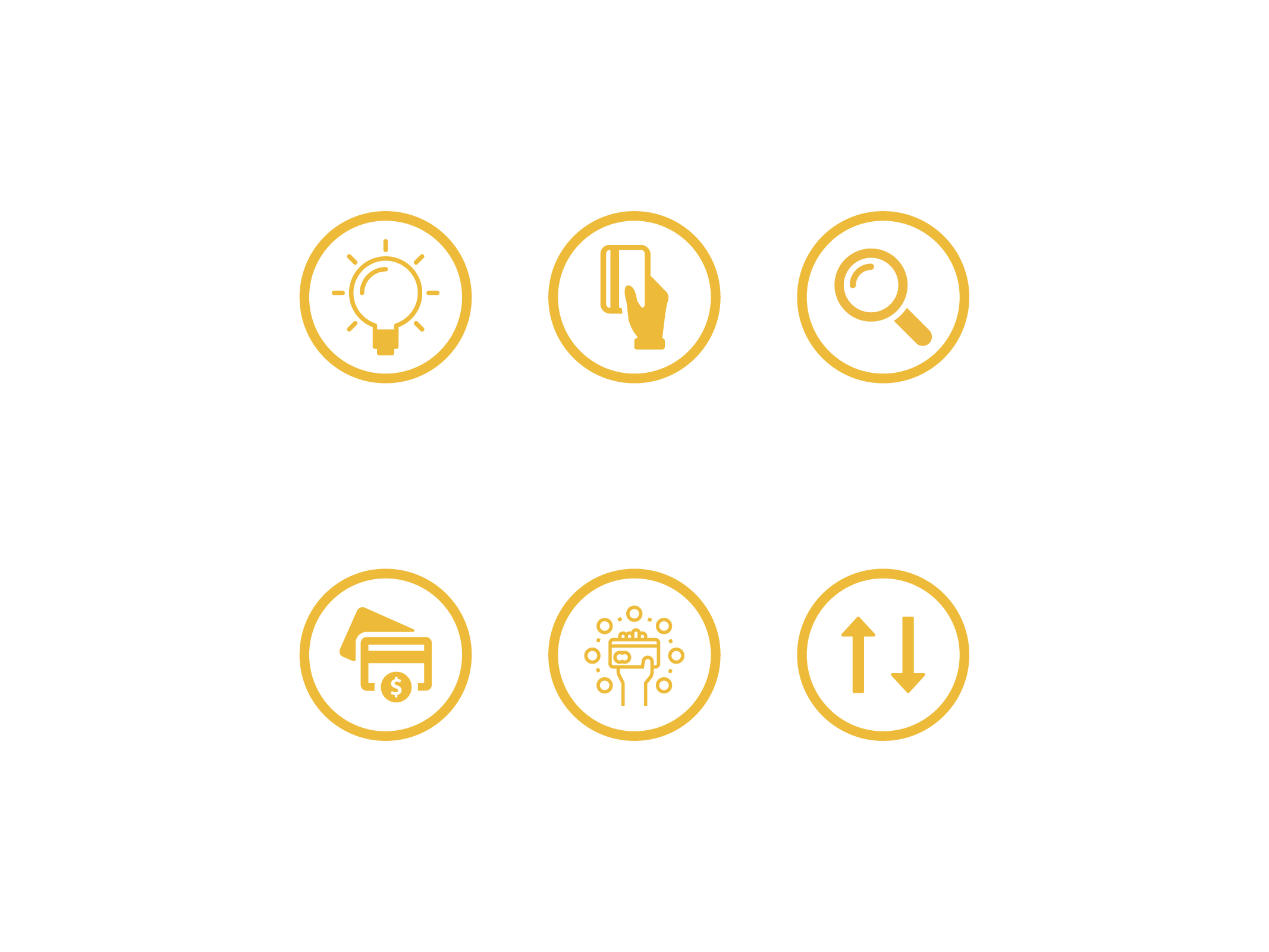 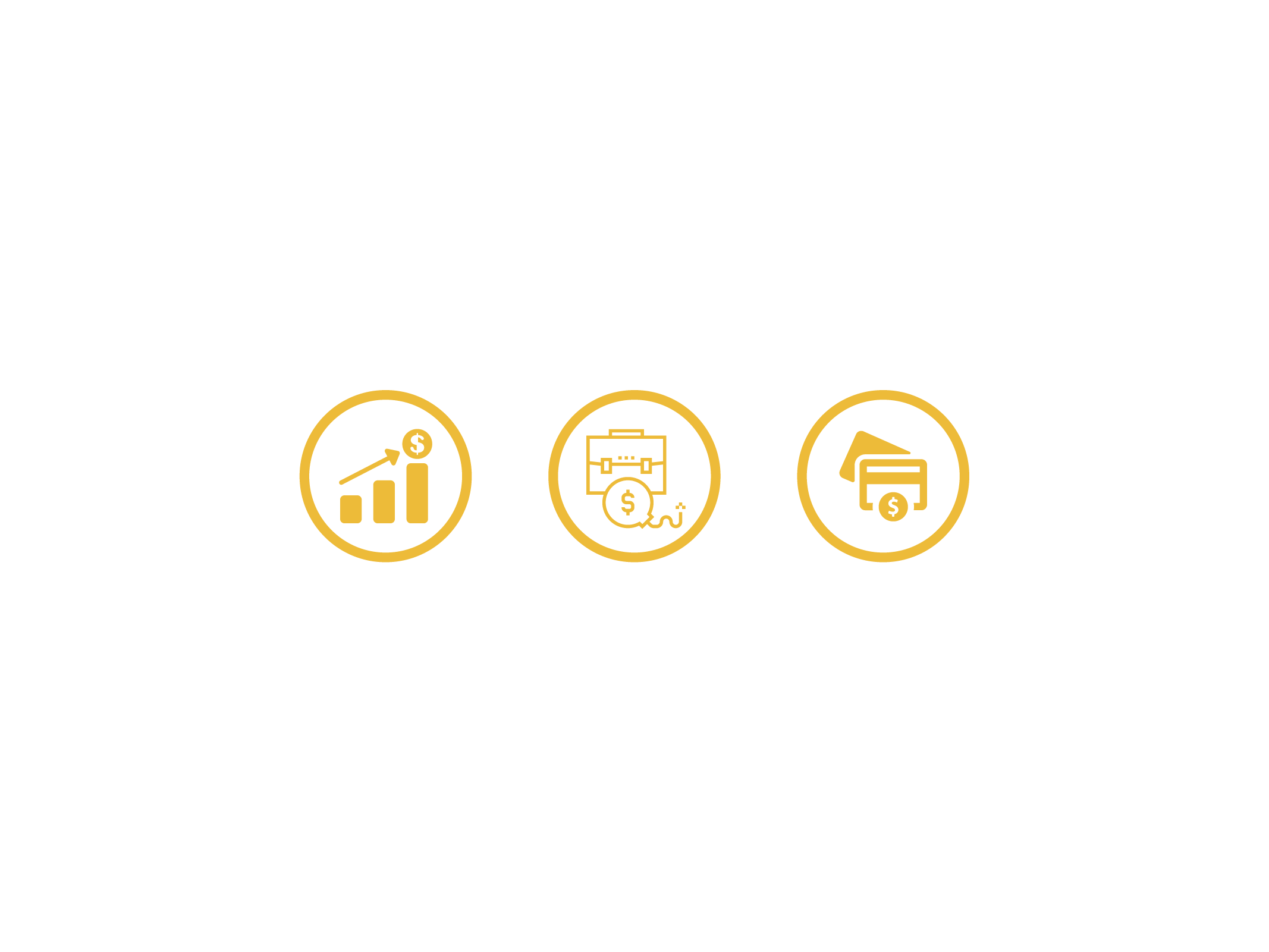 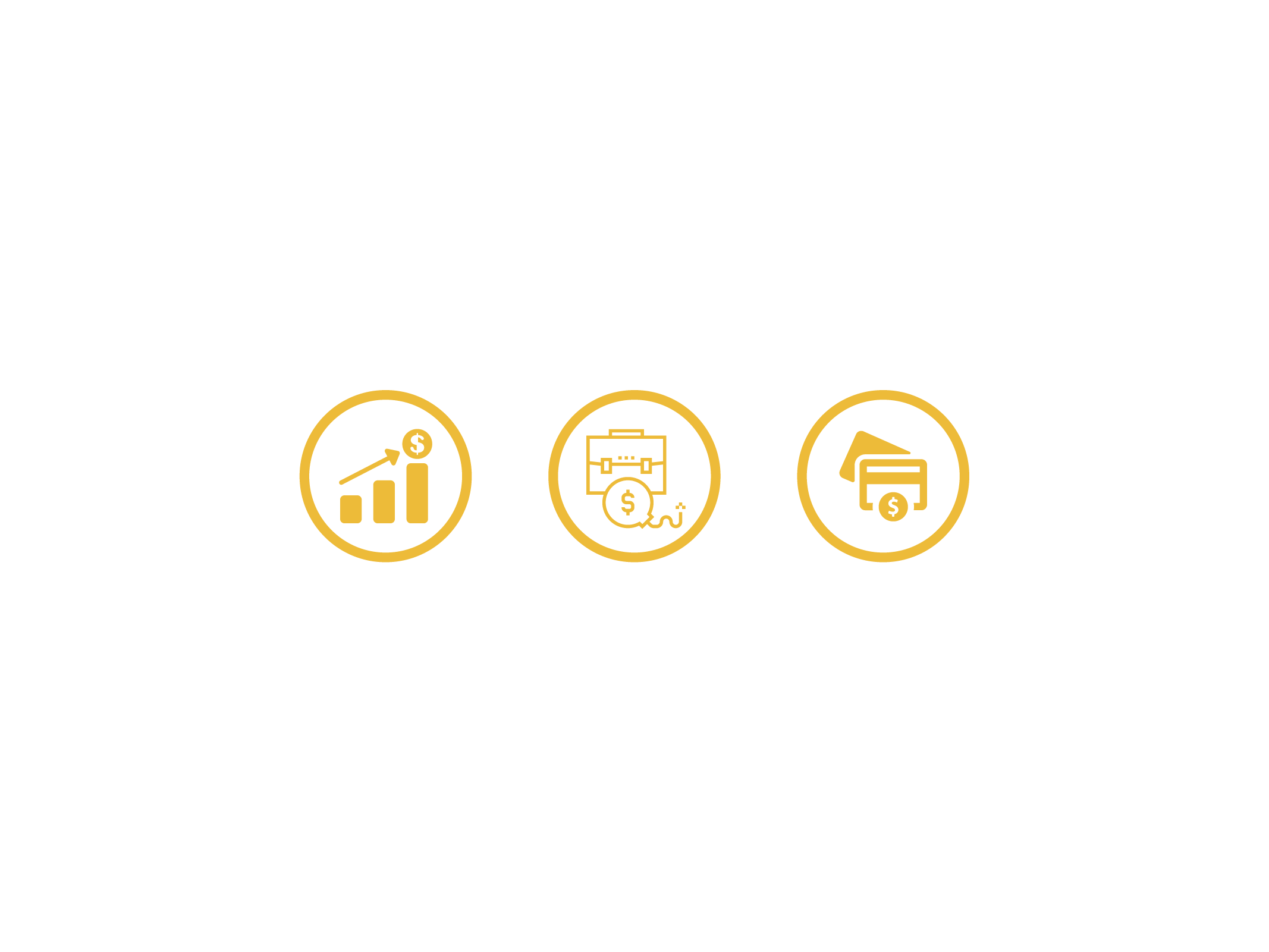 Refinanciar 
consiste en cambiar algunas de las condiciones de su crédito –como por ejemplo el plazo y sistema de amortización- para obtener una cuota más baja y cómoda de pago.
Reestructurar 
esta modalidad toma las deudas que usted posee con varios productos financieros, las unifica y las convierte en un solo crédito.
Rediferir 
es decir, aumentar el plazo de la deuda. Dependiendo de la entidad, la tasa de interés del crédito puede subir o bajar.
61
Elementos de un crédito
TASA DE 
INTERES
COSTOS
ADICIONALES
CAPITAL
TIEMPO
INTERESES
62
En general, 
es conveniente un crédito cuando…
No se puede esperar a ahorrar el dinero para suplir una necesidad. Por ejemplo, comprar una casa.

No adquirir el bien es más costoso que comprarlo a crédito. 

Permitirá aumentar los ingresos. Por ejemplo, emprender o ampliar un negocio.
63
¿Hasta qué punto endeudarse?
¿Cómo calcular el grado de endeudamiento?
CUOTAS DE DEUDAS AL MES
INGRESO NETO MENSUAL
Ejemplo: $300.000 / $900.00
33%
64
Actividad 4 : 
¿Cuál es su grado de endeudamiento?
Grado de endeudamiento = 
Cuotas de las deudas al mes / ingreso neto mensual
65
0% - 30%
Ideal, poca probabilidad de sobreendeudamiento
31% - 40%
Cuidado, realice 
ajuste
¿Cómo interpretar el porcentaje?
61% o +
Situación de 
Sobreendeudamiento
y probabilidad de 
entrar en mora
41% - 60%
Alerta, alta 
Probabilidad de caer en iliquidez y posibles
Incumplimientos
66
Actividad 5 : 

Test
67
Recuerde:
Antes de solicitar un crédito:
Tenga claro el propósito del dinero y el compromiso que está asumiendo.
Haga un análisis minucioso de la fuente de crédito que más le conviene.
Determine su capacidad de pago. 
Nunca tomar un crédito con un pago mensual mayor a la capacidad de pago.
Si tiene problemas para reunir el pago mensual, acérquese a su institución financiera y proponga un plan de pagos que le de margen de maniobra.
¿Qué aprendió en este módulo y con qué se queda de esta experiencia?
68
Presentación
¿Quiénes, dónde, cuándo y por qué?
69
Sigamos las Reglas
70
¿Qué es la Educación Financiera?
71
Educación Financiera es…

La capacidad de administrar el dinero que se gana.

El conocimiento y comprensión de los productos y conceptos financieros para tomar decisiones informadas.
72
Módulo 
Productos y 
servicios financieros
73
Objetivos del módulo
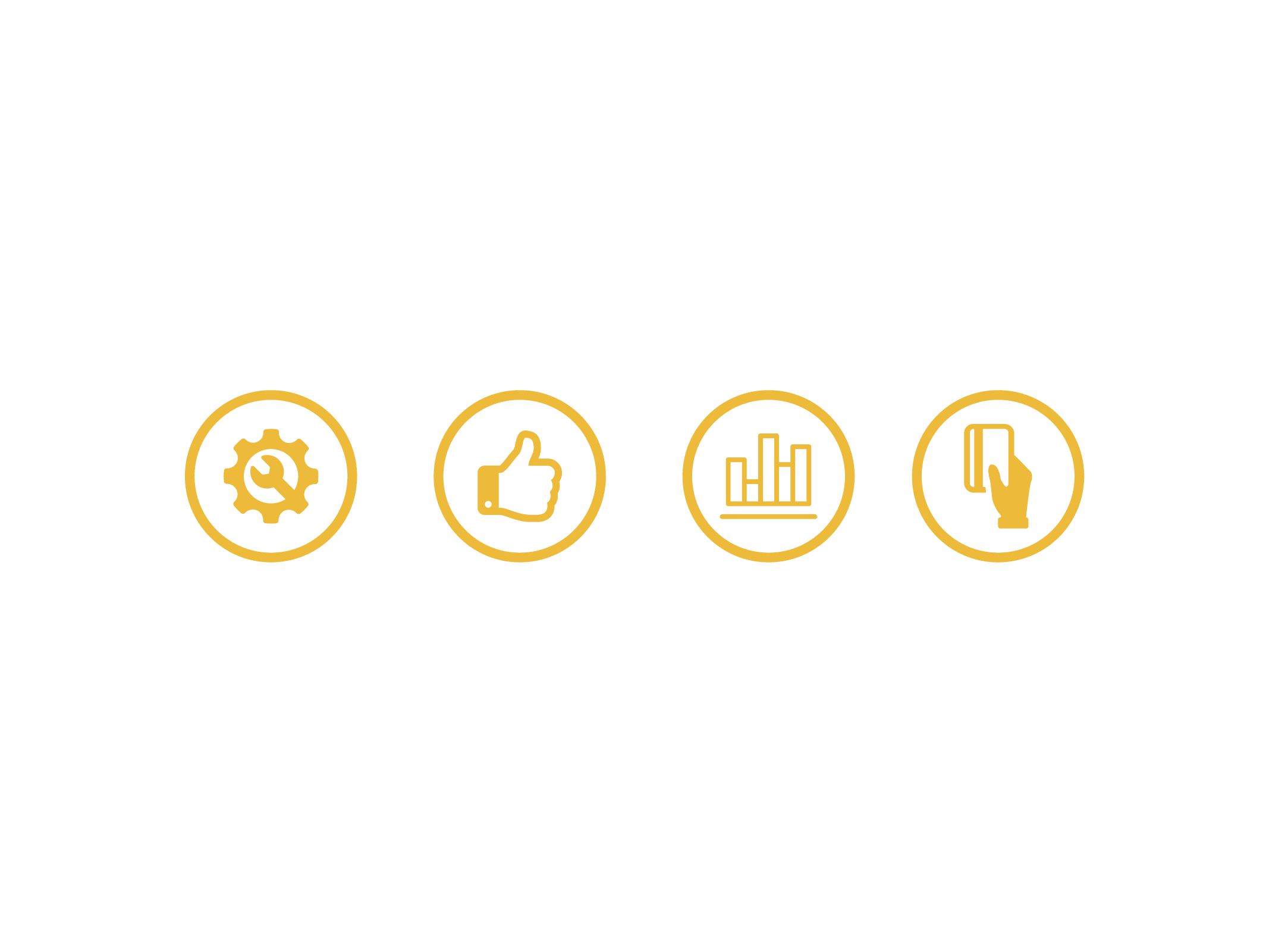 Reconocer las características de las entidades formales que ofrecen servicios de ahorro, crédito e inversión.
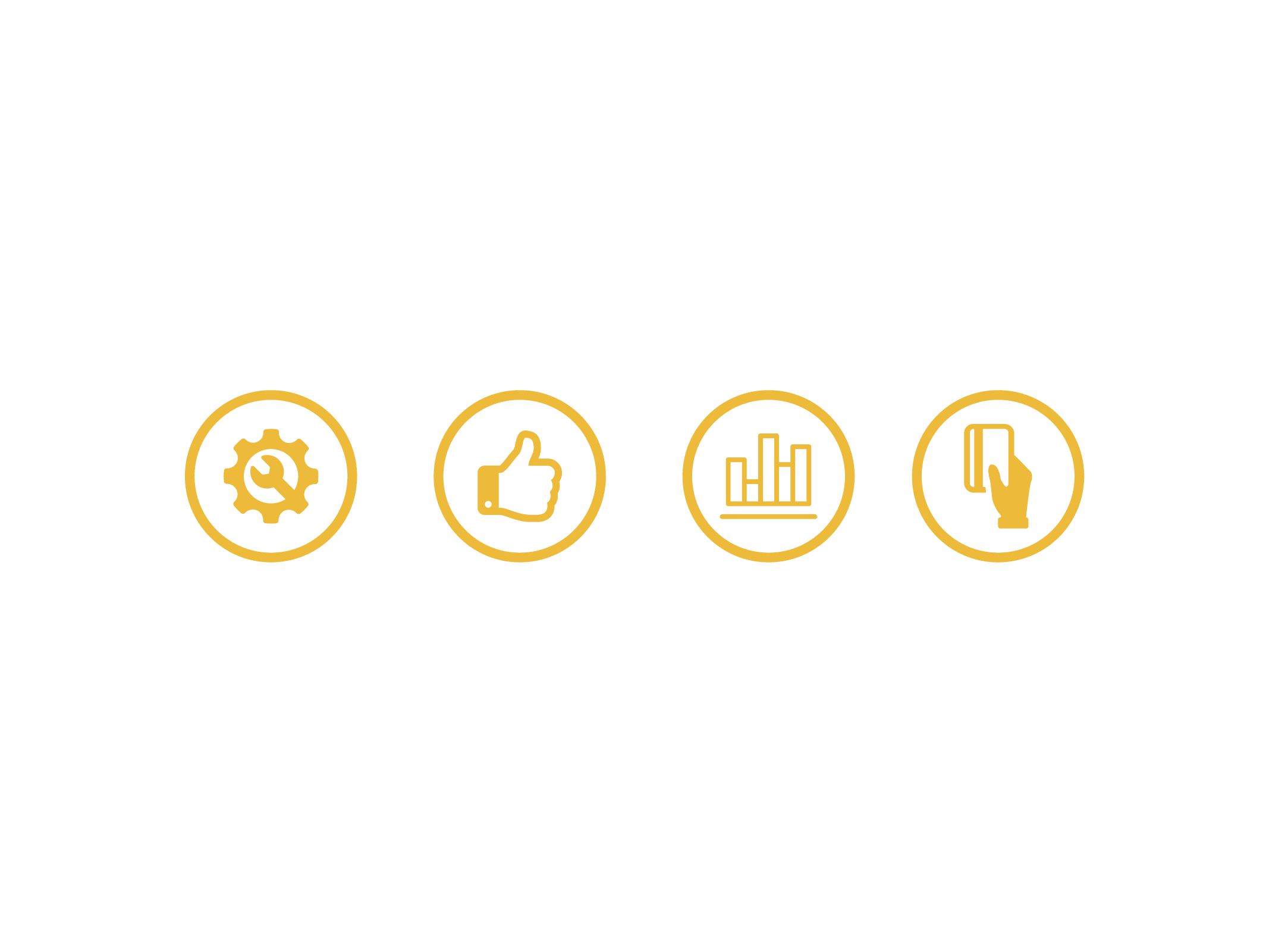 Comprender las ventajas y  las desventajas de ahorrar e invertir en entidades del sistema financiero.
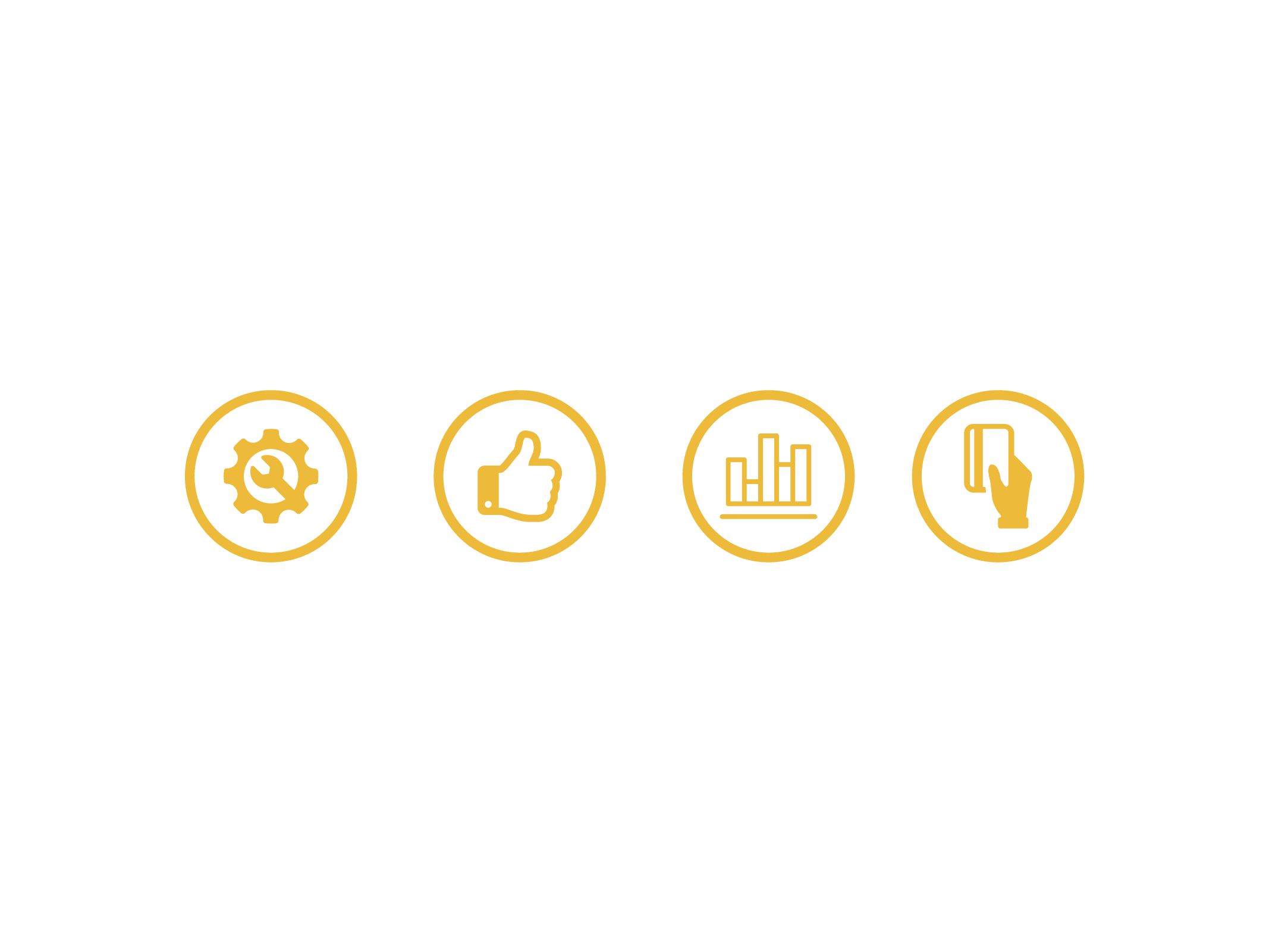 Analizar las características de diferentes tipos de productos de ahorro, inversión y crédito y poder seleccionar el que más le convenga según sus necesidades y las de su familia.
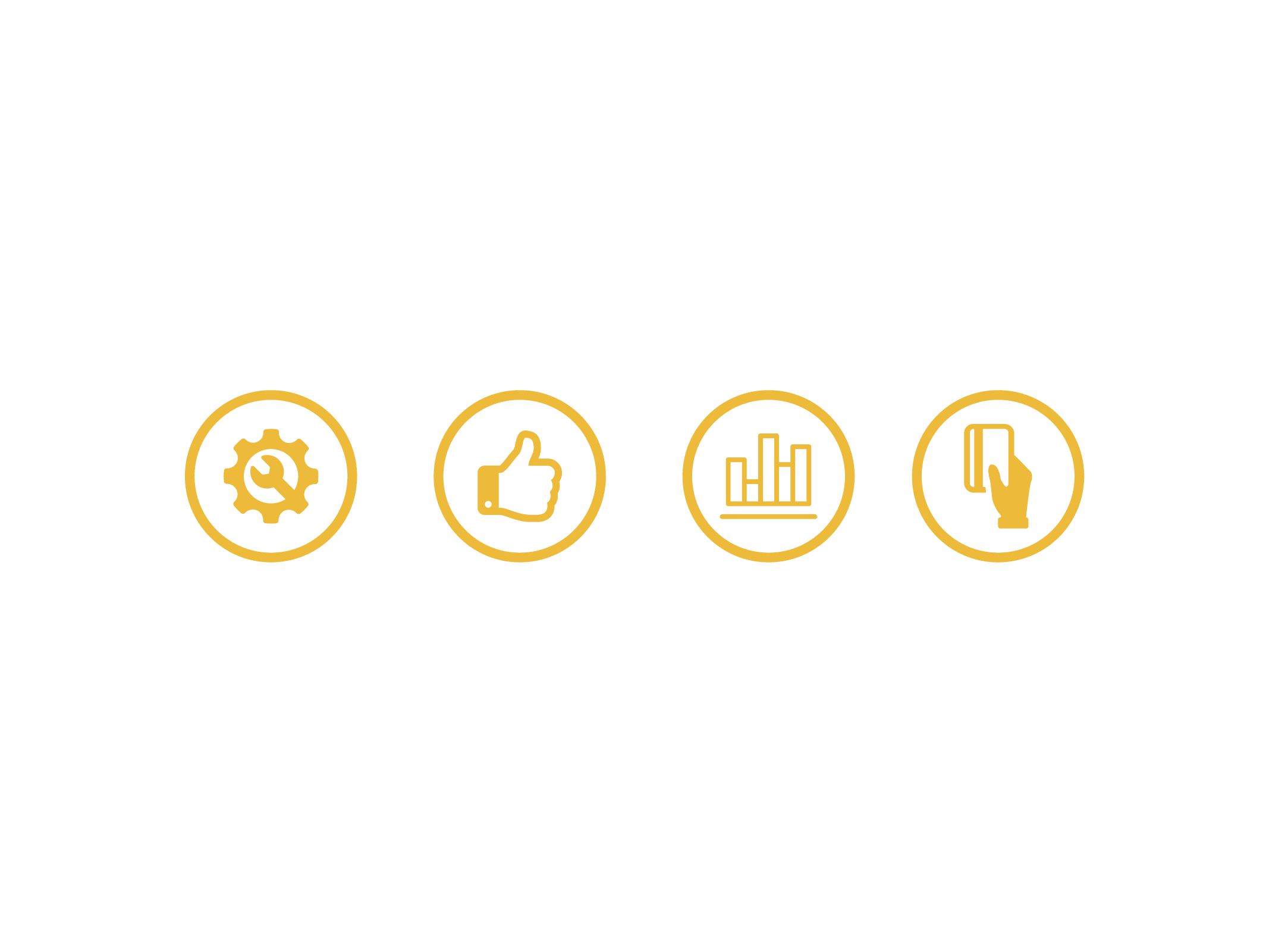 Reconocer los diferentes medios de pago que existen y saber utilizarlos.
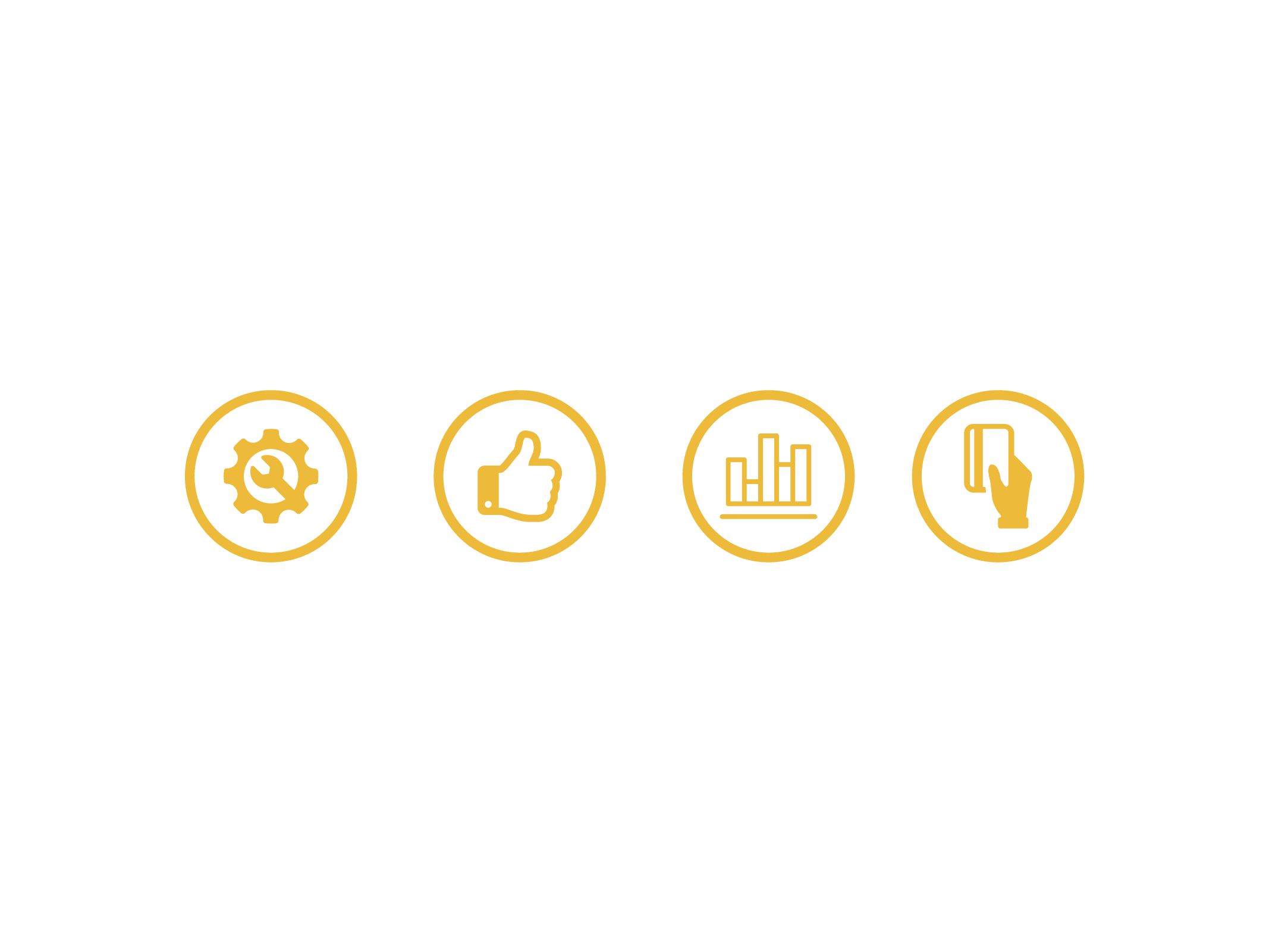 Conocer los mecanismos de acción que pueden utilizarse cuando sus derechos son vulnerados.
74
El Sistema Financiero es…

Una forma regulada de poner en contacto a aquellas personas que ahorran, invierten con quienes necesitan recursos, es decir, buscan financiamiento.
75
Caso de Martha y Carlos
Martha y Carlos han decidido formalizar su relación después de cinco años de noviazgo. Para ello, diseñan un plan de ahorro y tienen la boda de sus sueños.

Después de una romántica luna de miel, establecen sus prioridades para los próximos años; sin embargo, como la vida es impredecible, la cigüeña visita este nuevo hogar nueve meses después.

Este hecho genera gastos inesperados: Carlos necesita un millón de pesos más para hacer frente a ciertas necesidades que no dan espera, como comprar la cuna y ropa para el bebé.
En esa circunstancia recuerda un volante que le entregaron ofreciéndole crédito “fácil, rápido y sin papeleos”. Llama y le prometen prestarle el millón de pesos con cuotas diarias de tan solo $6.450 “pesitos”; es decir, “lo mismo que dejar de comerse unas onces”, afirma el prestamista. Carlos acepta y sale del apuro.
76
Productos financieros 
formales e informales
Ahorro
Crédito
Formal
Cuentas de ahorro, electrónicas, de trámite simplificado, depósitos de dinero electrónico.
Créditos de vivienda, vehículo,
Consumo, estudio, libre inversíon, libranza.
informal
“Cadenas”,”natillera”, reservas
familiares.
“Gota a gota”
77
Productos Formales para financiarse
El sistema financiero ofrece diferentes productos para que las personas ahorren de una manera muy sencilla, de acuerdo con sus necesidades y objetivos.
Según sus necesidades
Algunas alternativas formales
Manejar mis recursos (transar) a través del celular.
Cuentas de ahorros de trámite simplicado. Depósito de dinero electrónico.
Manejar mis recursos (transar) a través de una tarjeta débito.
Cuenta de Ahorros
Ahorrar para una meta específica.
Cuentas AFC: Cuentas de ahorro programado, CDT
78
Productos Formales para financiarse
Según sus necesidades
Según sus 
necesidades
Algunas alternativas formales
Algunas alternativas formales
Casa propia
Crédito hipotecario, leasing habitacional
Carro o moto
Crédito de vehículo
Estudiar
Crédito para estudiar
Fortalecer mi 
negocio
Microcrédito
Acceder al sistema
Crédito de bajo monto
De libre destino
(vacaciones, 
compras e 
inversiones, etc)
Tarjeta de crédito
Crédito de libre inversión
Crédito de libranza
Crédito rotativo
79
Actividad 1 : 

¿Qué factores o elementos ha tenido en cuenta para elegir sus productos financieros?
80
El interés es el costo de usar algo ajeno.
En general, el interés es proporcional al riesgo que se asume: mientras más riesgo, más interés.
Al financiarse
Al ahorrar o invertir
Compare entre los distintos productos de financiamiento formal y escoja el que mejor se acomode a sus necesidades, le brinde más beneficios y le ofrezca la menor tasa de interés
Compare entre los distintos productos de ahorro formal y elija el que mejor se acomode a sus necesidades, le brinde más beneficios y le ofrezca la mayor tasa de interés.
81
Cajero
automático
Audio
respuesta
Datafono
Interactuando con el 
Sistema Financiero
Internet
Oficinas
Banca
Móvil
Corresponsales
Bancarios
82
Actividad 2 : 
¿Cuáles cree que son las ventajas y desventajas de estos medios de pago frente al uso de dinero en efectivo?
Tarjetas 
Transferencias 
Cheques
83
Caso Paola
Es día 5 del mes y Paola está en el banco retirando el dinero necesario para pagar el arriendo. A pesar de que es una suma de dinero considerable, ella prefiere este método a usar alternativas como transferencia electrónica o cheques de gerencia. En ese momento alguien en la fila empieza a hablar con ella, le comenta que solo va a hacer un pequeño pago. Paola, por cortesía, también le comenta sobre su retiro para pagar el arriendo. Pasa a la caja y recibe su dinero. Prefiere no solicitar el servicio de acompañamiento de la Policía porque “va de afán”. 

“De haber sabido lo que pasaría, hubiera pensado todo dos veces. Lo que pasa es que uno confía en la gente”, explica Paola, quien a pocas cuadras de la entidad bancaria fue abordada por dos sujetos. “Me pidieron el dinero que acababa de retirar. En ese momento me di cuenta de que me habían seguido desde el banco. Uno cree que esas cosas solo pasan en las noticias y no tiene cuidado”.
84
Seguridad
Al usar tarjetas
Evite fraude electrónico
Evite ser victima del fleteo
85
Mecanismos
de
Protección
Deberes
Derechos
Recibir por parte de la entidad financiera una atención respetuosa y amable

Recibir ofertas de productos y servicios de calidad

Conocer el contenido del contrato

Ser notificado de cualquier cobro que se efectúe
Verifique que la entidad sea vigilada

Infórmese sobre las condiciones y características de los productos

Exija respuesta oportuna a cada solicitud

Infórmese sobre los mecanismos de protección de sus derechos
86
Mecanismos para presentar una queja
Directamente ante la entidad vigilada
Ante el Defensor del Consumidor Financiero
Ante la Superintendencia Financiera de Colombia
87
Un consumidor financiero
informado
es un consumidor financiero
empoderado
que
toma decisiones
acertadas.
88
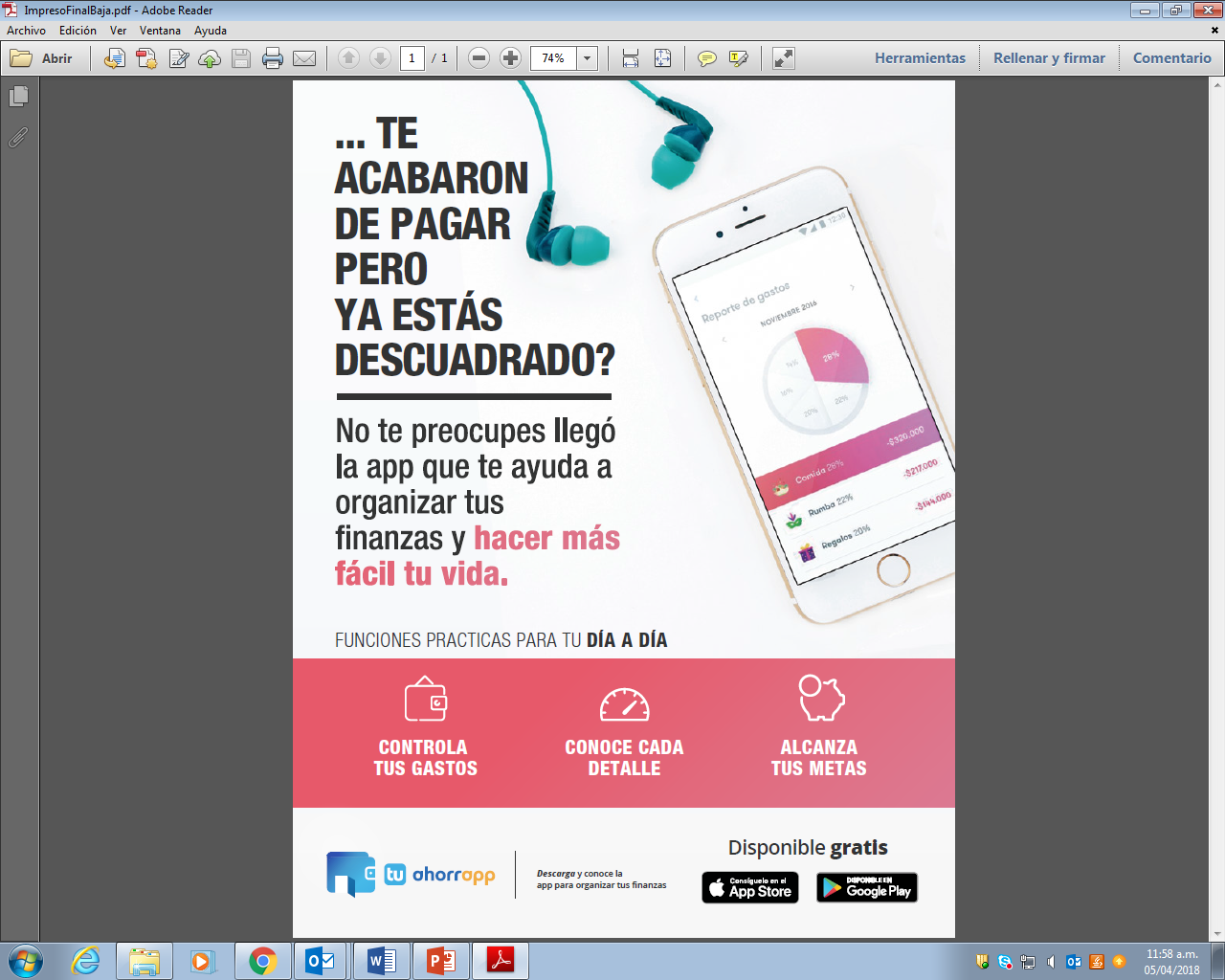 89